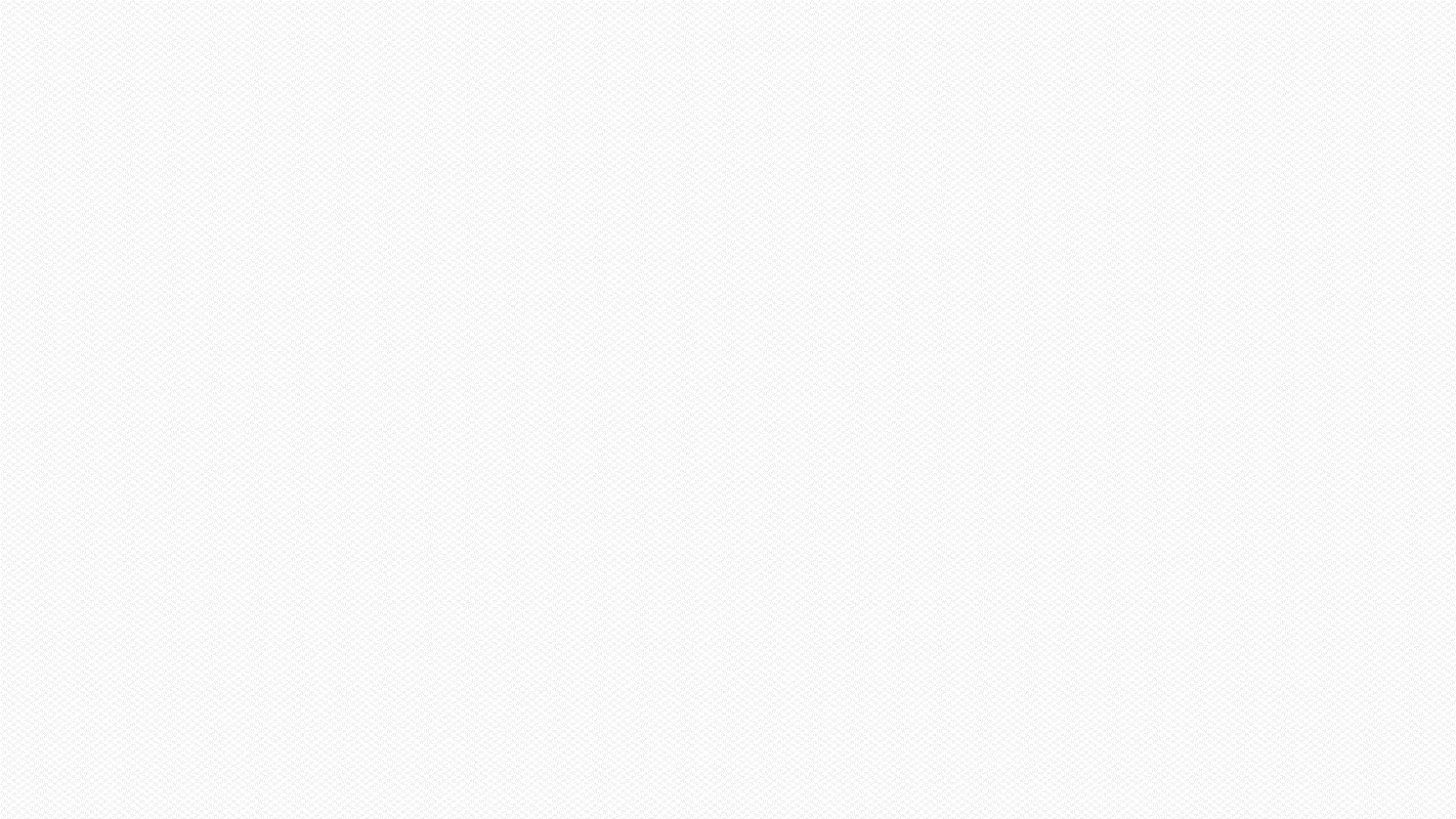 让采访更有“理”
   让交往更有“情”
           —《走进他们的童年岁月》反思与重建

     
          新北区三井实验小学 金丹
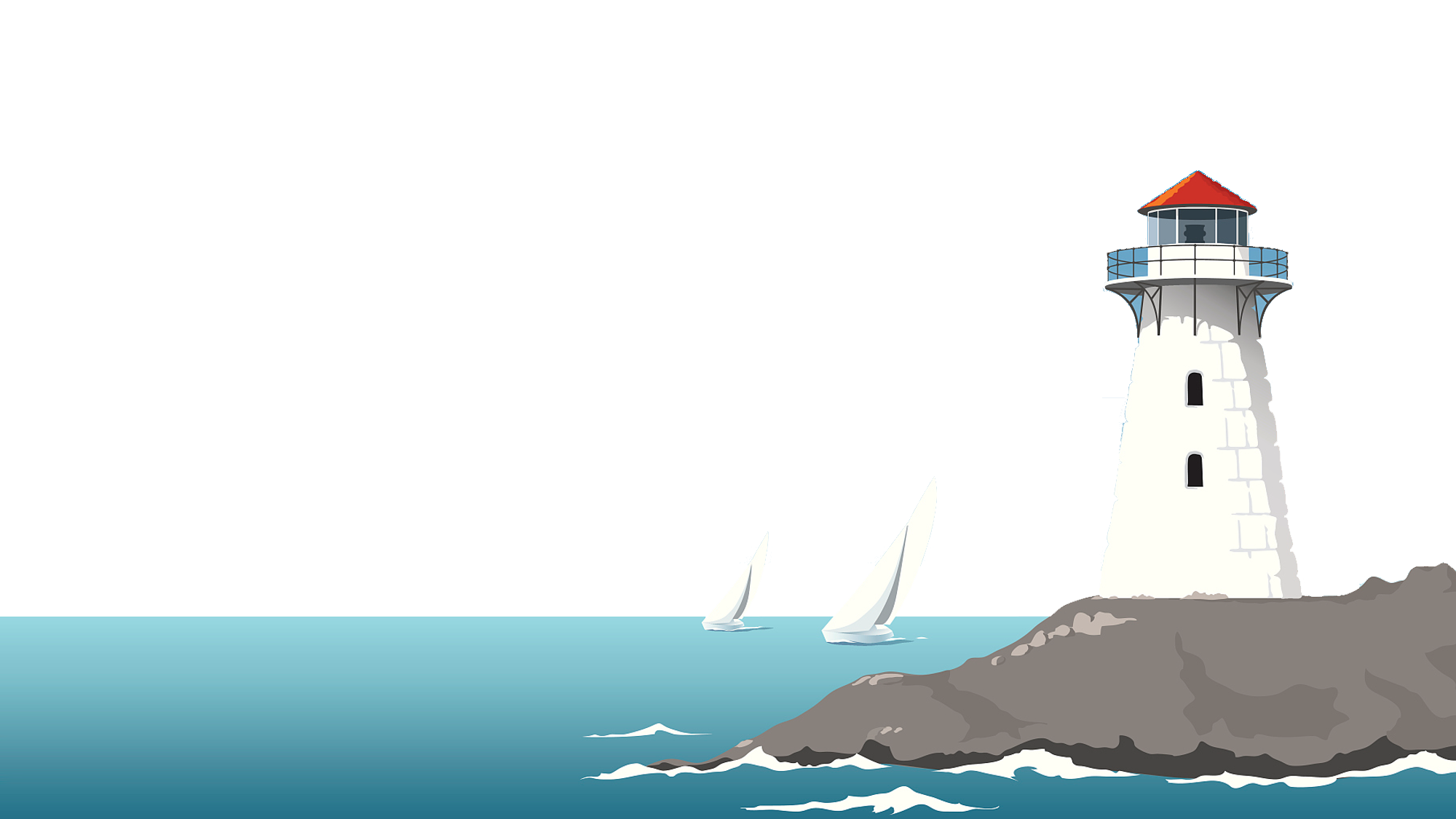 《走进他们的童年岁月》是统编教材五年级下册第一单元的口语交际内容，引导学生通过访谈，了解大人的童年故事，拉近与大人的情感距离。
学习采访
整理采访
分享采访
进行采访
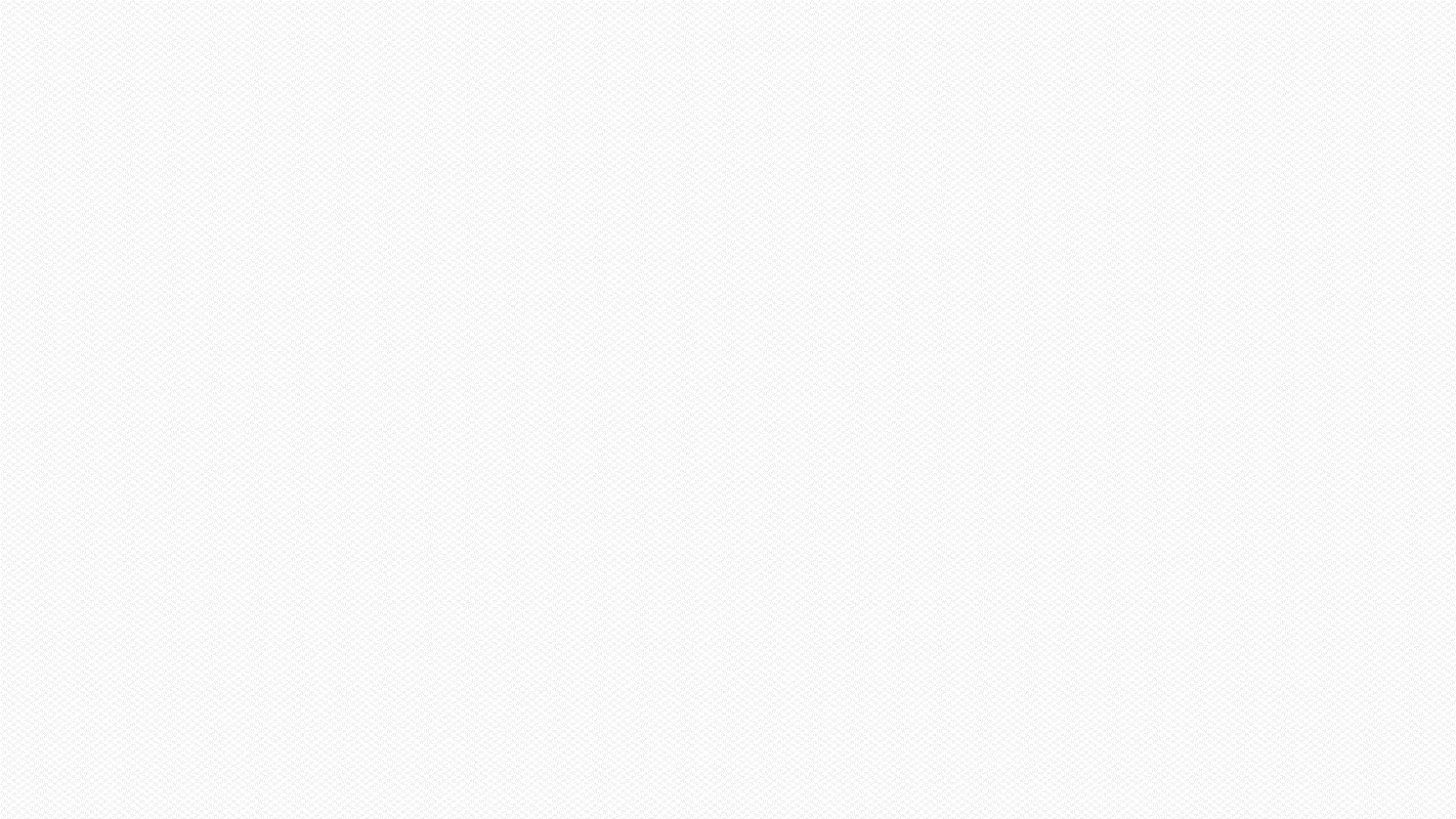 基于教材和学情，我进行了前期思考，将“理”和“情”融入学生的实践过程，以期实现教学价值的最大化。
“有条有理”：具体涉及学生与受访者交谈互动的顺序、学生的想法和言语的层次，要使采访顺利开展并适时收尾。
“自然真诚”：具体指学生真心实意地向受访者提问并认真、耐心地倾听，边听边作简要记录，其间不随意打断受访者，只在不明白或感兴趣的地方适当追问。
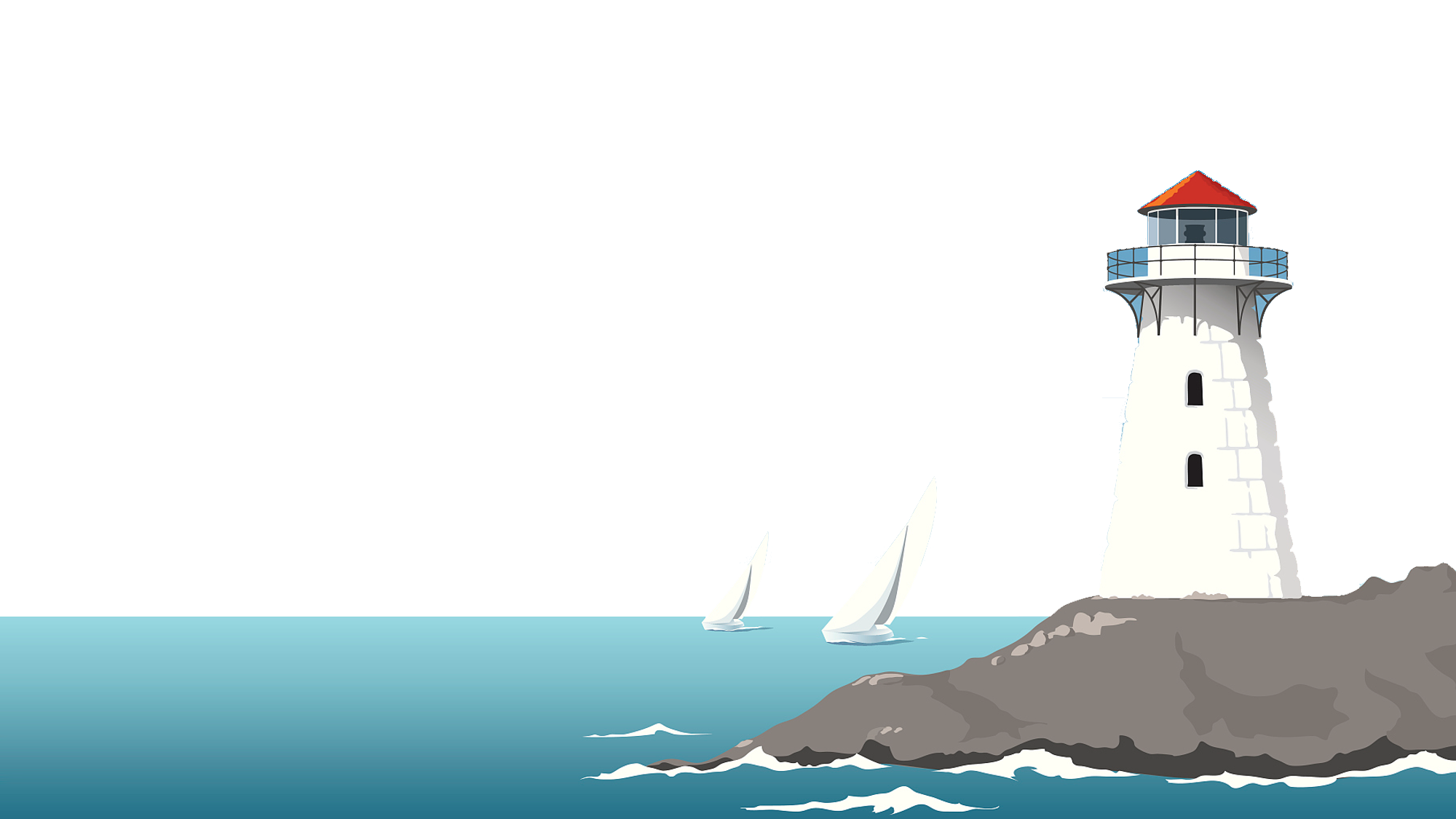 清单设计重“理”，交往更有高度
1.拓宽话题，使提问更有方向
      2.理清顺序，使谈话更有条理
      3.备注感言，使采访更有中心
评价合乎“情理”，交往更有深度
1.自评追寻“理性”，让交往更精准
 

2.互评探究“情味”，让交往更走心
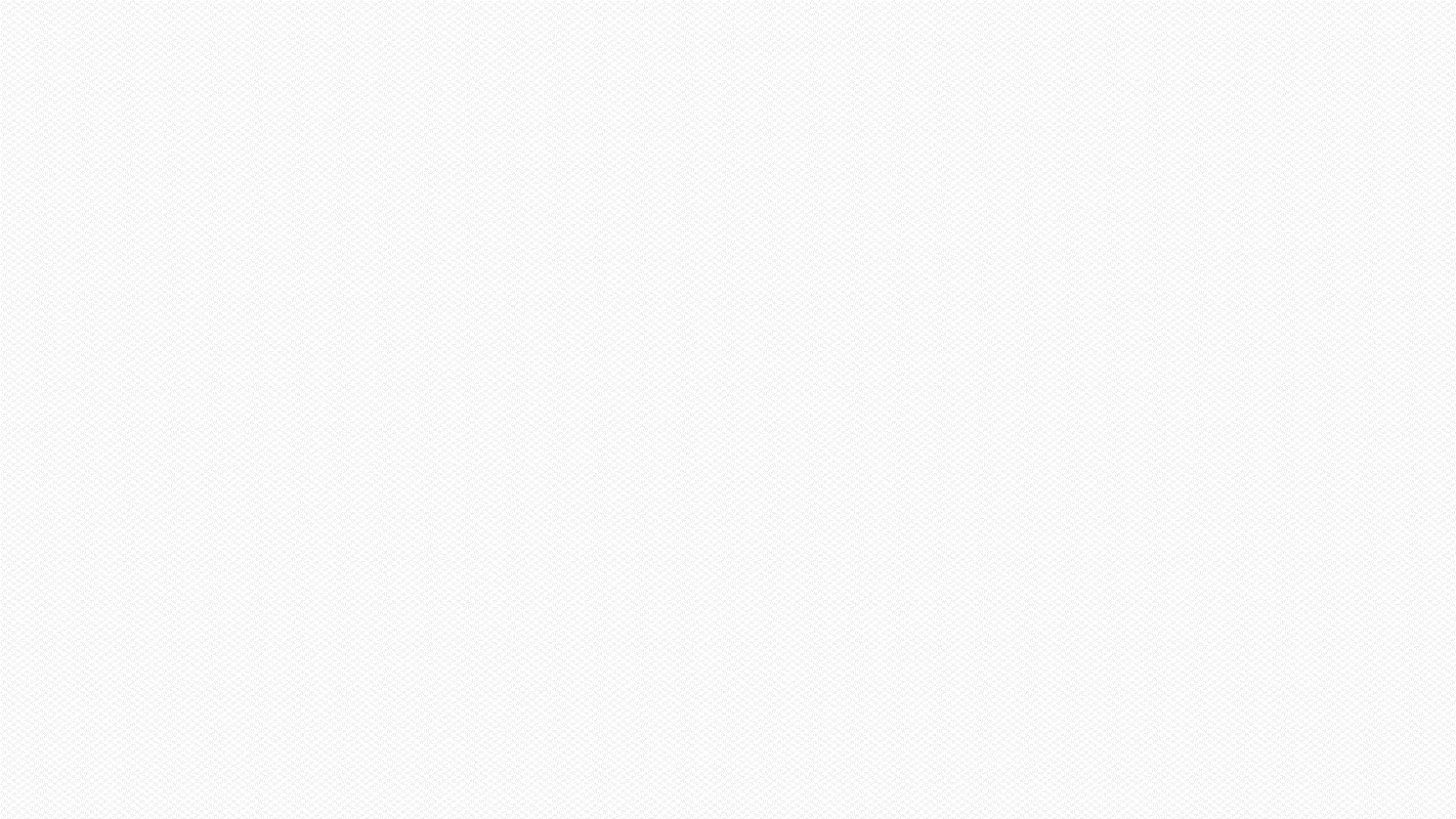 由实践可知，在《走进他们的童年岁月》一课中，我要更关注学生交往的条理性和情感的投入程度，助力学生增加对外部世界的了解，加深与身边大人的情感联结，拓展思维的广度和深度，使采访更有“理”，让交往更有“情”，达到“言之有文，行而能远”的美好境界。
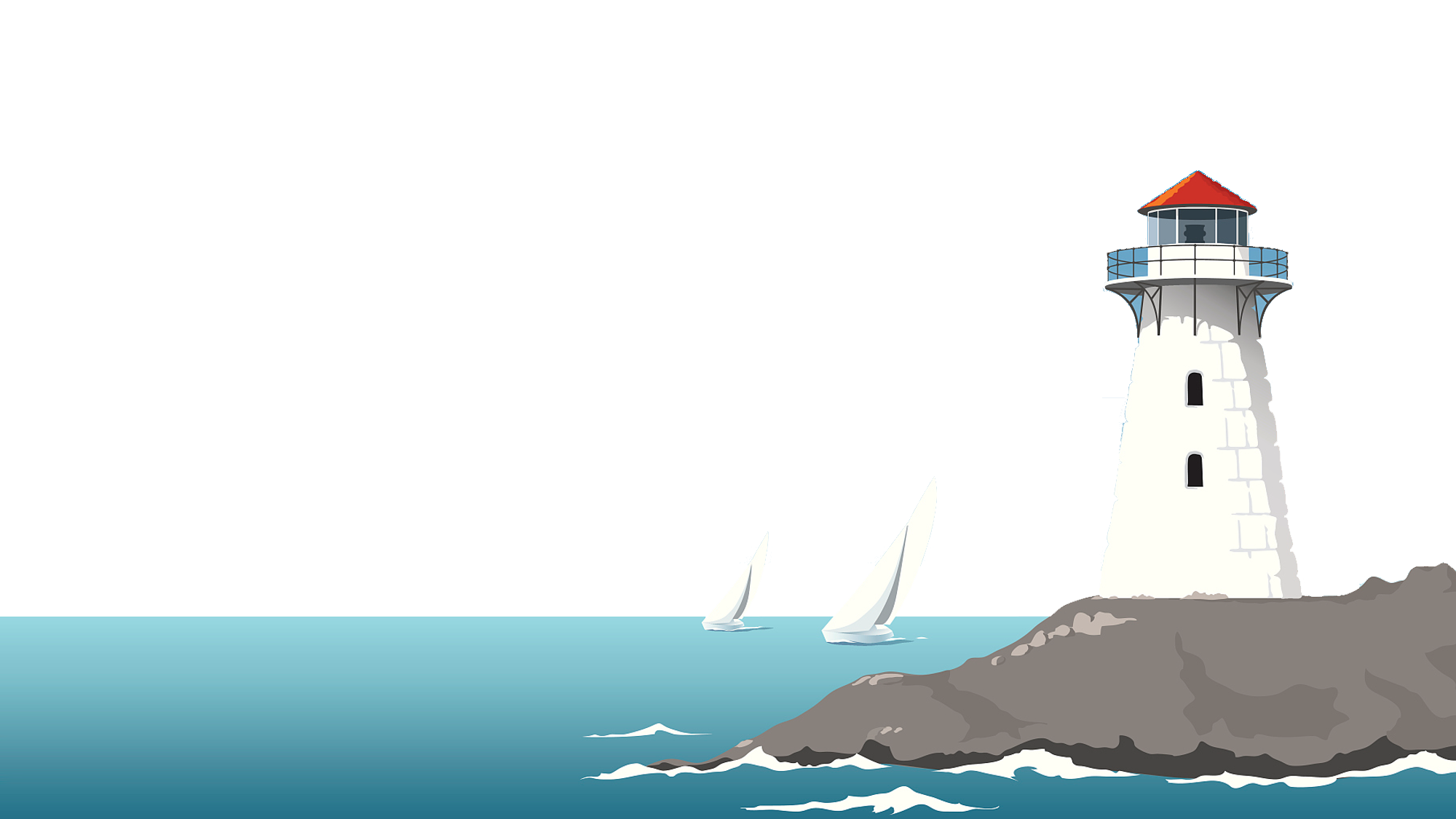